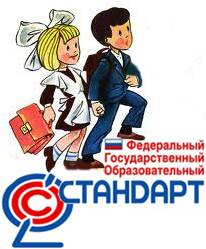 Проектирование  современного урока на примере урока информатики
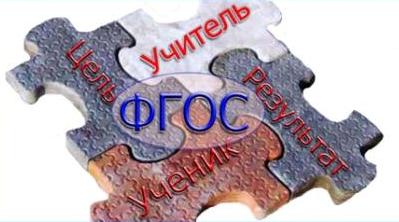 Подготовила Серебрякова М.В,
учитель МБОУ СОШ №29
« Если мы будем учить сегодня так, как мы учили вчера,
 мы украдем у детей завтра».

                                          Джон Дьюи
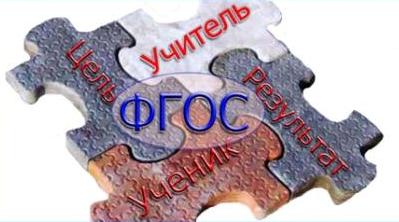 Реализация системно - деятельностного подхода обеспечивается следующей системой дидактических принципов:
Принцип деятельности
 Принцип непрерывности
Принцип психологической комфортности
Принцип вариативности
Принцип творчества
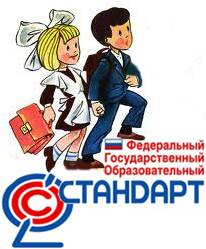 Педагогическое проектирование урока осуществляется в 3 этапа:
моделирование;
проектирование;
конструирование.
Проектирование урока – предварительная разработка системы взаимодействия учителя и учащихся, направленного на овладение учебным материалом в соответствии  с поставленной целью.
Моделирование урока - это процесс определения его основных параметров:
определение темы урока;
определение места урока в системе уроков;
определение типа и вида урока;
формулирование цели урока.
Проектирование урока – разработка обобщённых способовдостижения цели:
формулируются  задачи,
      определяется содержание, 
      формы учебной деятельности, 
      методы,  приёмы.
Приём  «Удивляй!»
Учитель находит такой угол зрения, при котором даже хорошо известные факты становятся загадкой. 
Пример: Организовать соревнование между обучающимися и учителем по сложению двузначных чисел (тема «Системы счисления»).
Приём «Ассоциативный ряд»
- На доске размещены разные виды изображений, давайте назовем их.
1. Диаграмма
2. Рисунок
3. Схема
4. Мультфильм
5. Фотография
- Как они выполнены?
- Человеком или компьютером?
- Какие номера мы можем объединить? Почему?

- Представленный мною ряд изображений на нашем уроке не случаен. Он поможет нам сформулировать тему урока. Есть предположения, чем мы сегодня будем заниматься?
 Тогда вам задание – разгадать ребусы.
 1 группа отгадывает первое слово,
 2 - второе слово.

- Если слова будут отгаданы, верно, то, соединив их, мы узнаем тему нашего сегодняшнего урока.
Итак, тема нашего урока «Компьютерная графика».
Фантастическая добавка
Учитель дополняет реальную ситуацию фантастикой.
Пример: летающая тарелка с существами, у которых по 2 пальца на руках, приземлилась на площадке перед школой. Одно из этих существ, прикинувшись учеником, попадает в первый класс. Выйдя к доске этот «ученик» составляет задачу по картине и решает её: 1+1=10 , но его со всех сторон поправляют 1+1=2! Объясните ситуацию. (Введение в тему «Двоичная система счисления»).
Прием «Отсроченная отгадка»
Она формирует:  умение анализировать и сопоставлять факты;  умение определять противоречие;  умение находить решение имеющимися ресурсами. Пример : Урок «Относительная и абсолютная адресация в Excel» Обучающимся предлагаю найти цену в рублях, зная курс доллара и заполнить таблицу: (таблица представлена не полностью)





Действуя по алгоритму, изученному на прошлом уроке, обучающиеся быстро заметят, что их вычисления неверны. Обсуждаем, в чем их ошибка. Вместе делаем вывод и пытаемся сформулировать тему урока.
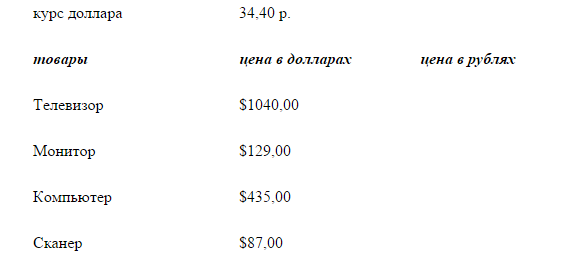 Прием «Отстроченная отгадка»
Пример:
1.Известный французский  ученый Марк Блок определил эту науку как «науку о людях во времени»
2.  Наука, изучающая законы и методы накопления, передачи и обработки информации с помощью ЭВМ
Прием «Веришь, не веришь»
Данный прием может стать отправной точкой в получении нового материла, его осмысления.
Пример:”Верите ли вы, что… 
Основатель и глава фирмы Microsoft Билл Гейтс не получил высшего образования (да) 
Были первые версии персональных компьютеров, у которых отсутствовал жесткий магнитный диск (да) 
Если содержание двух файлов объединить в одном файле, то размер нового файла может быть меньше суммы размеров двух исходных файлов (да) 
В Англии есть города Винчестер, Адаптер и Дигитайзер (нет) 
Кроме дискеты диаметром 3,5’ и 5,25’ ранее использовались дискеты диаметром 8’
Приём  “Корзина идей, понятий, имен”
Это прием организации индивидуальной и групповой работы учащихся на начальной стадии урока, когда идет актуализация имеющегося у них опыта и знаний. Он позволяет выяснить все, что знают или думают ученики по обсуждаемой теме урока. 
Пример: На доске можно нарисовать значок корзины, в которой условно будет собрано все то, что все ученики вместе знают об изучаемой теме «Устройства ввода и вывода информации».
Прием « толстых» и «тонких» вопросов
Это прием из технологии развития критического мышления используется для организации взаимоопроса. 
Стратегия позволяет формировать: умение формулировать вопросы; умение соотносить понятия. 
Тонкий вопрос предполагает однозначный кратнкий ответ. 
Толстый вопрос предполагает ответ развернутый. 

После изучения темы учащимся предлагается сформулировать по три «тонких» и три «толстых» вопроса», связанных с пройденным материалом. Затем они опрашивают друг друга, используя таблицы «толстых» и «тонких» вопросов. 

Пример. 
По теме урока "Информационная безопасность" можно предложить детям задать толстый и тонкий вопрос. 
Тонкий вопрос. Какие группы информационных преступлений вы знаете? 
Толстый вопрос. Какие примеры из жизни служат доказательством обеспечения информационной безопасности личности в нашем государстве?
Приём  «Согласен – Не согласен»
Универсальный прием, способствующий актуализации знаний учащихся и активизации мыслительной деятельности. Данный прием дает возможность быстро включить детей в мыслительную деятельность и логично перейти к изучению темы урока. 
Формирует:  умение оценивать ситуацию или факты;  умение анализировать информацию; умение отражать свое мнение. 

Детям предлагается выразить свое отношение к ряду утверждений по правилу: согласен – «+», не согласен – «-». 
Пример. 
При изучении темы «Мультимедийная презентация», можно предложить следующие высказывания: 
1. Презентация состоит только из текста и картинок. 
2. Дизайн оформления должен быть разным на каждом слайде. 
3. Чем больше текста, тем лучше. 
4. Лучше, если смена слайдов проводится по щелчку, а не автоматически. 
5. Чем меньше анимационных эффектов, тем лучше. 
6. Презентация может носить обучающий характер. 

         Заметьте, полученные результаты дети не оглашают, учитель только проговаривает «идеальный» вариант ответов и просит соотнести его с тем, что получилось у каждого из учащихся.
Прием «Цепочка признаков»
Универсальный приём ТРИЗ, направленный на актуализацию знаний учащихся о признаках тех объектов, которые включаются в работу. 
Формирует:  умение описывать объект через имена и значения признаков;  умение определять по заданным частям модели скрытые части; умение составлять внутренний план действий. 

О каком предмете идет речь? 
Понятие 1
1.Этот предмет делали из сахарного тростника;
2.Он прославился в качестве хранителя исторических фактов и народного творчества древнего мира;
3.Его египтяне называли циперус. (папирус)

Понятие 2
Этот предмет появился в Древней Греции;
2.Этот предмет служил людям для арифметических вычислений до 18 века;
3.Это слово переводится как «счетная доска».
Прием «Лови ошибку»
Универсальный приём, активизирующий внимание учащихся. 
Формирует:  умение анализировать информацию;  умение применять знания в нестандартной ситуации; умение критически оценивать полученную информацию. 

Учитель предлагает учащимся информацию, содержащую неизвестное количество ошибок. Учащиеся ищут ошибку группой или индивидуально, спорят, совещаются. Придя к определенному мнению, группа выбирает спикера. Спикер передает результаты учителю или оглашает задание и результат его решения перед всем классом. Чтобы обсуждение не затянулось, заранее определите на него время. 

Пример: «Ученик  9 класса  Виктор Мышкин  в своем сочинении по истории  пишет:  « В далекой древности, когда еще не было бумаги, люди писали на папирусах. Книги начали печатать  в 18 веке, а первую печатную машину изобрели шведы в 15 веке. Трудно было с передачей информации: сначала люди пользовались средствами ближней связи - речью, слухом, зрением, пока не появился телефон, который был изобретен в 20 веке американским ученым Т.Эдисоном. Средства связи развивались - появилось радио, телевидение, спутниковая связь. Еще хуже было дело со счетом. Сначала люди считали на пальцах, потом узелками, пока не появился калькулятор. В настоящее время у человечества имеется компьютер - универсальная машина для хранения, передачи и обработки информации - благодаря Блезу Паскалю-автору первого проекта ЭВМ».
Механизм ЗУХ :
Стратегия З-Х-У была разработана профессором из Чикаго Донной Огл в 1986 г. Она используется как в работе с печатным текстом, так и для лекционного материала. Ее графическая форма отображает те три фазы, по которым строится процесс в технологии развития критического мышления: вызов, осмысление, рефлексия. 
Формирует:  умение определять уровень собственных знаний;  умение анализировать информацию;  умение соотносить новую информацию со своими установившимися представлениями.  
Работа с таблицей ведется на всех трех стадиях урока. 
На «стадии вызова», заполняя первую часть таблицы «Знаю», учащиеся составляют список того, что они знают или думают, что знают, о данной теме. Через эту первичную деятельность ученик определяет уровень собственных знаний, к которым постепенно добавляются новые знания. 
Третья часть таблицы «Хочу узнать подробнее» — это определение того, что дети хотят узнать, пробуждение интереса к новой информации. На «стадии осмысления» учащиеся строят новые представления на основании имеющихся знаний. 
Пример: 11 классе теме «Моделирование
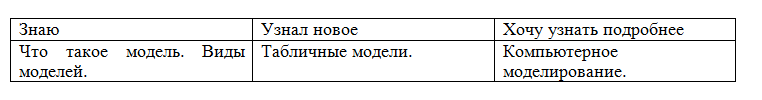 Приём «Хорошо-плохо»
Универсальный приём ТРИЗ, направленный на активизацию мыслительной деятельности учащихся на уроке, формирующий представление о том, как устроено противоречие. 
Формирует: умение находить положительные и отрицательные стороны в любом объекте, ситуации; умение разрешать противоречия (убирать «минусы», сохраняя «плюсы»); умение оценивать объект, ситуацию с разных позиций, учитывая разные роли. 

Пример: Ученики делятся на три группы: «прокуроры», «адвокаты», «судьи». Первые обвиняют (ищут минусы), вторые защищают (ищут плюсы), третьи пытаются разрешить противоречие (оставить «плюс» и убрать «минус»). Тема «Интернет».
Прием «Силовой анализ»
Универсальный прием, который может быть использован  для проведения анализа конкретной ситуации, проблемы.

Пример : обучающимся предлагается проанализировать конкретные операционные системы и заполнить таблицу:
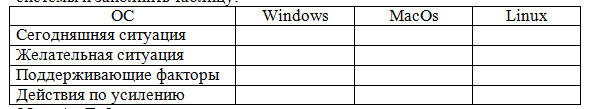 Прием «Идеал»
Это стратегия технологии развития критического мышления. 
Позволяет формировать: умения определять проблему; умение находить и формулировать пути решения проблемы; умение выбирать сильное решение. 

Пример: Решите следующую задачу: У вас есть доллары. Вы хотите обменять их на рубли. Есть информация о стоимости доллара в 10 банках города. 

Составьте программу, определяющую,  какой банк выбрать, чтобы выгодно обменять доллары на рубли.
Приём «Обратная мозговая атака»
Описание: обратная мозговая атака преследует цель поиска и устранение возможных недостатков. Метод исключает управление поиском, но помогает преодолеть психологическую инерцию (привычный ход мышления, опирающийся на прошлое знаний об объекте), сдвинуть мысль с мертвой точки и в то же время не позволяет остановиться, где нужно. Пример. Изобрели книгу – бумага не мнется, не пачкается. У покупателей нет претензий к качеству книги. Производитель несет убытки, так как срок службы книг очень велик. Как помочь производителю, желательно не ухудшая качества.
Конструирование урока  -   создание своей, методически выверенной структуры урока.
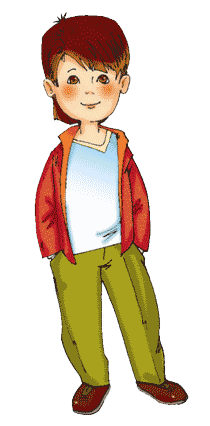 «Технологическая карта  -  технологическая документация в виде карты, листка, содержащего описание процесса изготовления, обработки, производства определённого вида продукции, производственных операций, применяемого оборудования, временного режима осуществления операций». 
            
 (Современный экономический словарь/ Сост. Б.Райзберг, Л.Лозовский)
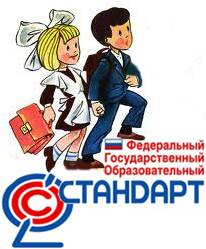 Тема урока: _______________
Цель: _____________________
Учебные задачи, направленные на достижение личностных результатов обучения: __________
2. Учебные задачи, направленные на достижение 
метапредметных   результатов   обучения: _________
3. Учебные задачи, направленные на достижение  предметных результатов обучения: ______________
Оборудование (создание информационной, предметно-развивающей среды):   __________________________
            Ход занятия (представлен таблицей)
Ход урока
Ход урока
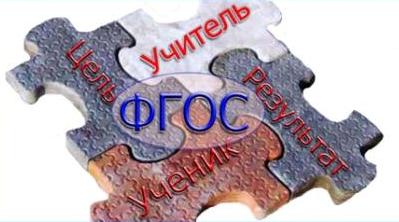 Ход урока
http://videoinformatika.com/masterTK.html
Спасибо за внимание!
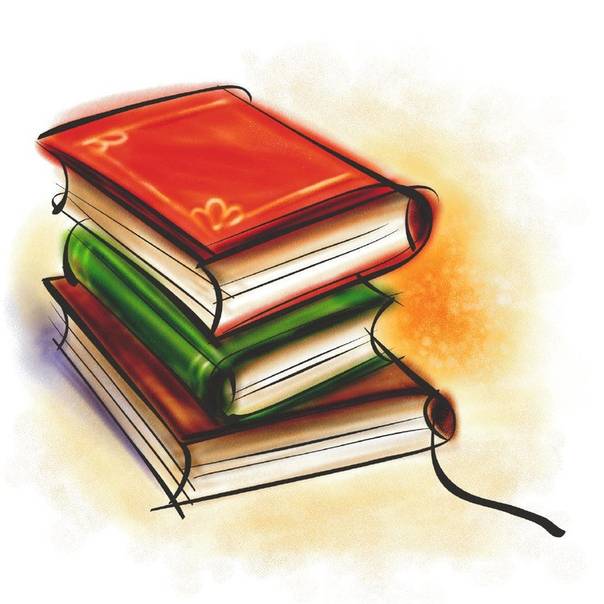